VALODU MĀCĪBU JOMA
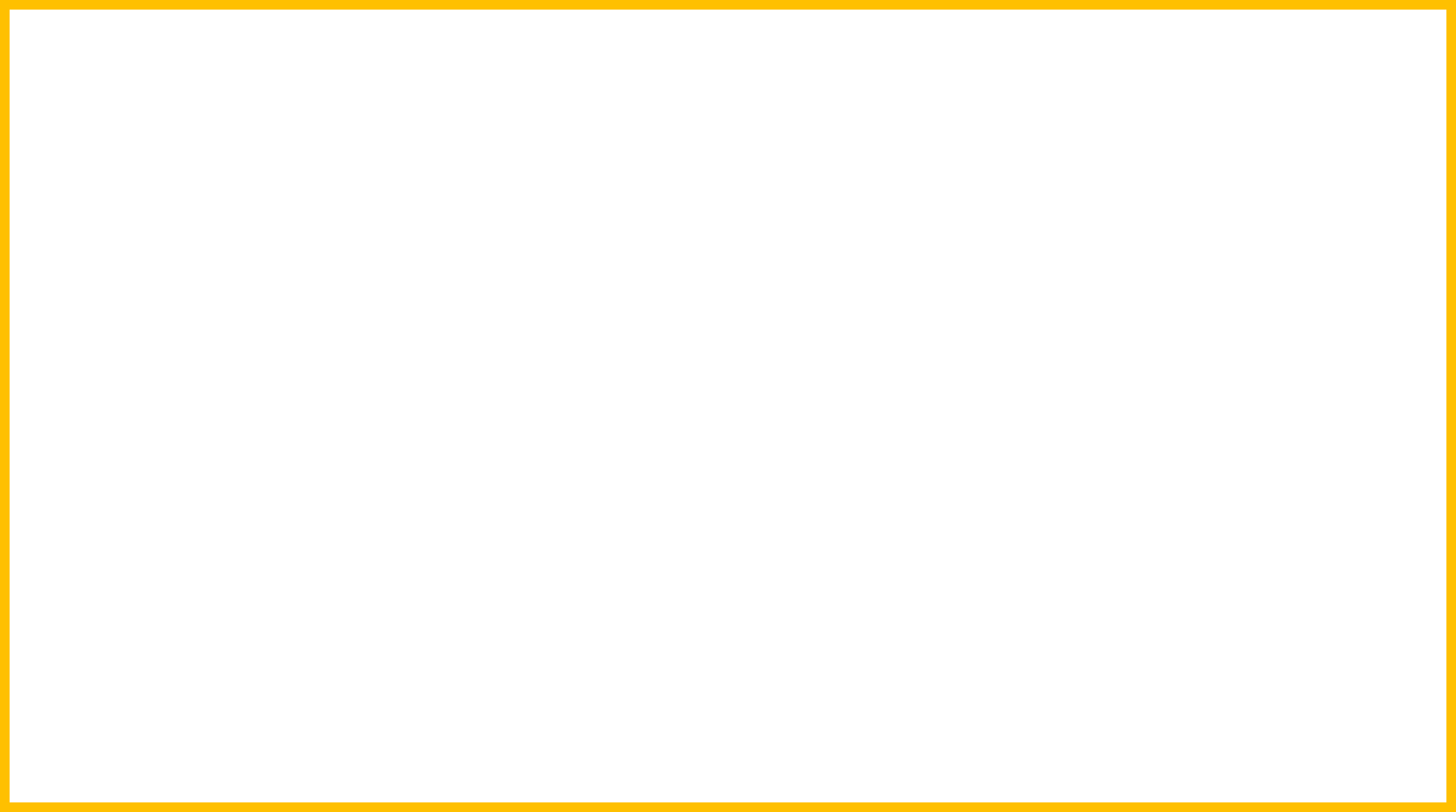 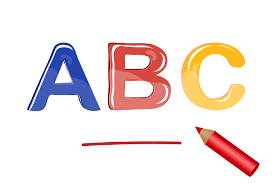 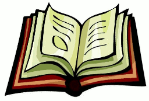 UZDEVUMS
LASI UN ATMINI MĪKLAS
ATMINI MĪKLU!
MAZA, MAZA MUCIŅA BEZ STĪPĀM UN BEZ DIBENA.
OLA
MĪKLAS ATMINĒJUMS
ATMINI MĪKLU!
PATS SARKANS, ACIS BALTAS.
PŪPOLS
MĪKLAS ATMINĒJUMS
ATMINI MĪKLU!
KAS DZIED BEZ NOTĪM?
GAILIS
MĪKLAS ATMINĒJUMS
ATMINI MĪKLU!
ČETRAS KĀJAS KUMEĻAM, AUGŠPĒDUS DANCO.
ŠŪPOLES
MĪKLAS ATMINĒJUMS
ATMINI MĪKLU!
DEBESĪS STĀV, ZEMI SILDA.
SAULE
MĪKLAS ATMINĒJUMS
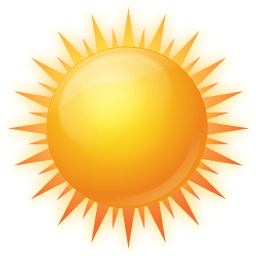 ATMINI MĪKLU!
STALTS VĪRS: GAĻAS BĀRDA, KAULA DEGUNS, SKRIEN KLIEGDAMS UN BRĒKDAMS.
GAILIS
MĪKLAS ATMINĒJUMS
IZDOMĀ SAVU MĪKLU!